GULF INTRACOASTAL WATERWAY (GIWW)Caloosahatchee River to Anclote River
DREDGE READINESS AND OPERATION PLAN (DROP)
Laurel P. Reichold, E.I.
Project Manager 
U.S. Army Corps of Engineers  Jacksonville District

FSBPA Tech Conference
February 7, 2019
Trusted Partners Delivering Value  Today for a Better Tomorrow
CHARLESTON
JACKSONVILLE
MOBILE
SAVANNAH
WILMINGTON
US Army Corps of Engineers
BUILDING STRONG®
Gulf Coast Intracoastal Waterway Overview:Caloosahatchee River to Anclote River
BUILDING STRONG
160 miles Caloosahatchee to Anclote.
1945 authorization.
9 foot depth X 100 feet wide.
Construction completed 1967.
Periodic dredging as needed.
Full bathymetric survey conducted in 2016/2017.
Full bathy planned 2019/2020.
Region includes 9 Federal inlets.
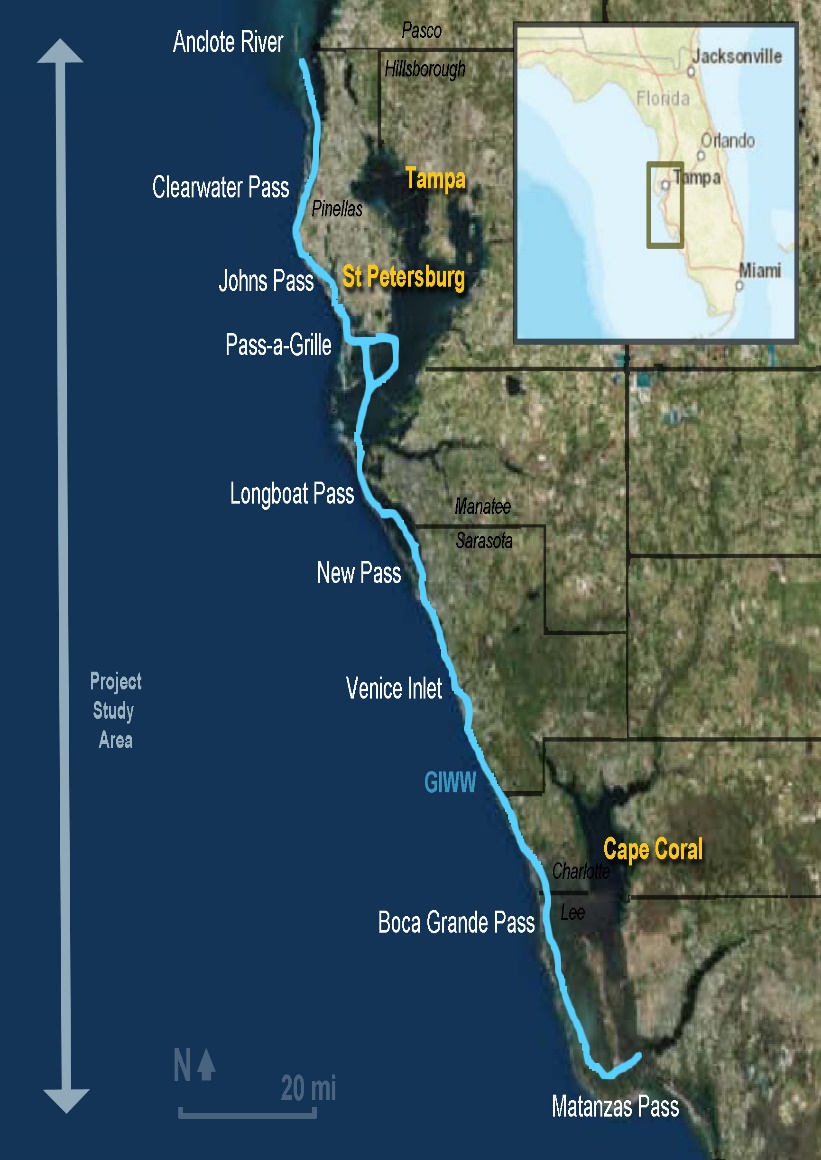 Trusted Partners Delivering Value Today for a Better Tomorrow
2
Dredge Readiness and Operation Plan
Objectives
BUILDING STRONG
What does it mean to be Dredge Ready?
Immediate Response: Post-storm shoaling removal (dredging within 3 months max). 

Future Operation: Having a 10-15 year plan for removing shoals, knowing problems areas, and lining up budgets.
Goals for GIWW and Associated Federal Inlets:
Increased efficiency and response in channel management and maintenance. 
Regional approach in sediment management, environmental assessment and permitting.
Beneficial use as primary consideration for dredged material.
Trusted Partners Delivering Value Today for a Better Tomorrow
3
[Speaker Notes: Low Use Navigation: Low funding prioritization, inlets not routinely dredged, nor funded for typical O&M data activities, no R&D funding to understand dynamics and erosion downdrift.
Limited Regional Focus: Lack of regional perspective and coordinated plan to marry up inlet dredging with beach nourishment needs, or inlet management to address beach erosion issues. 
Data Needs for Permit Compliance: Typical data requirements include geotech, SAV surveys, beach compatibility assessments, cultural resource survey, all require lead time, and some have expirations if dredging not completed shortly thereafter.]
Accomplishments to date:Public accessible geodatabase
BUILDING STRONG
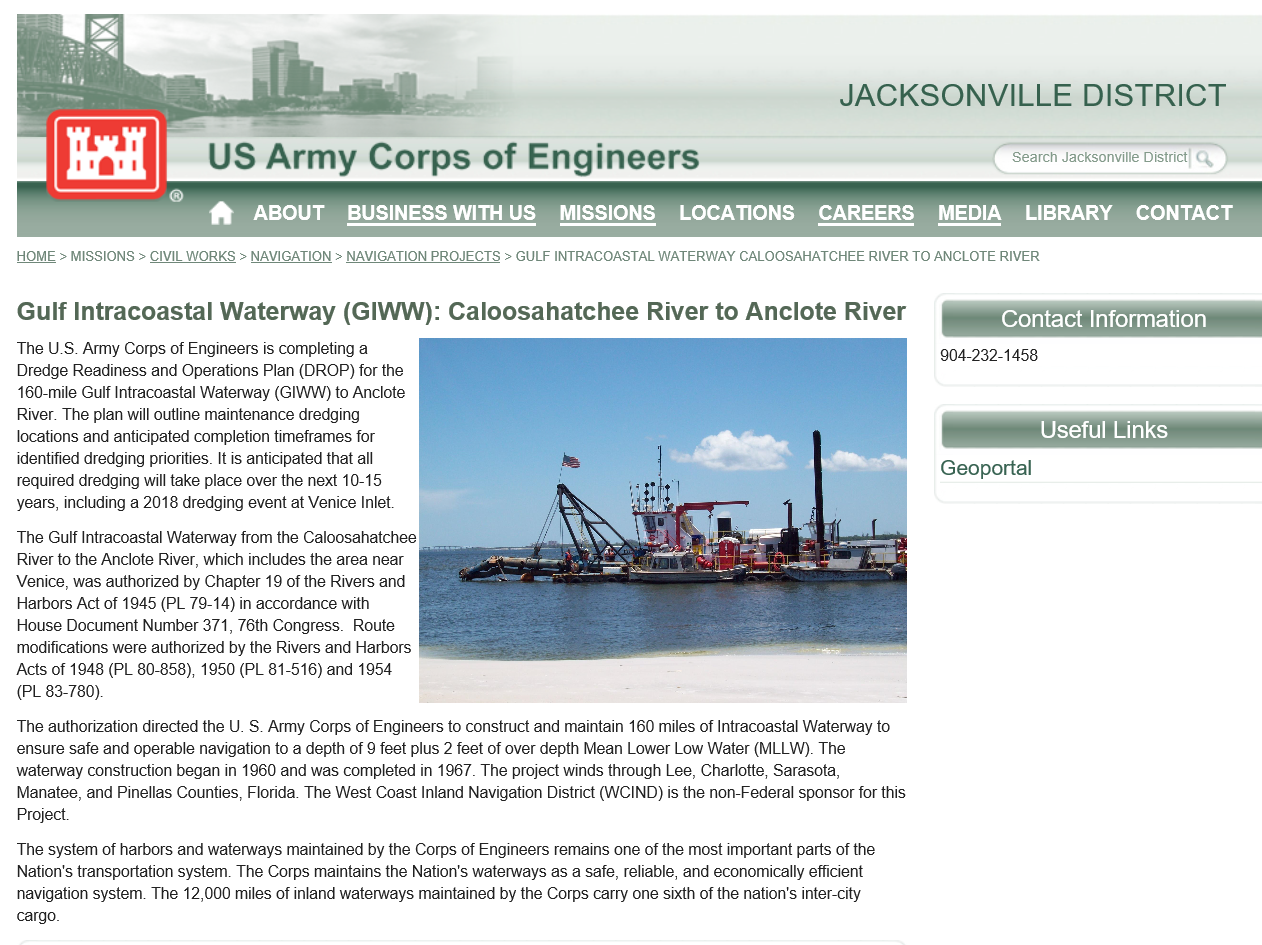 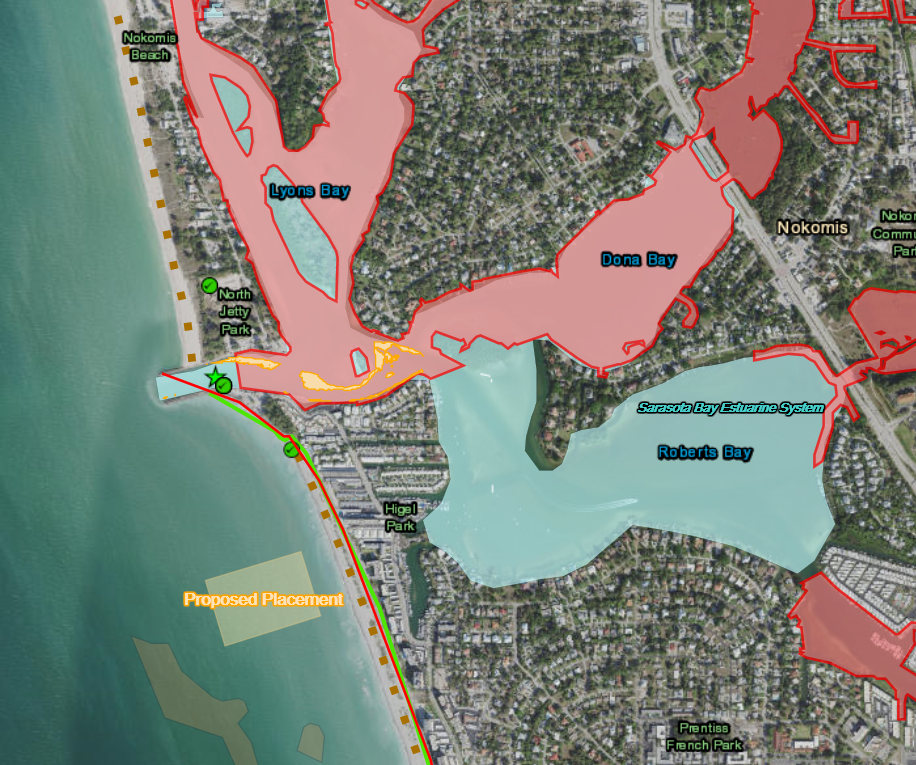 https://arcg.is/8zLH8
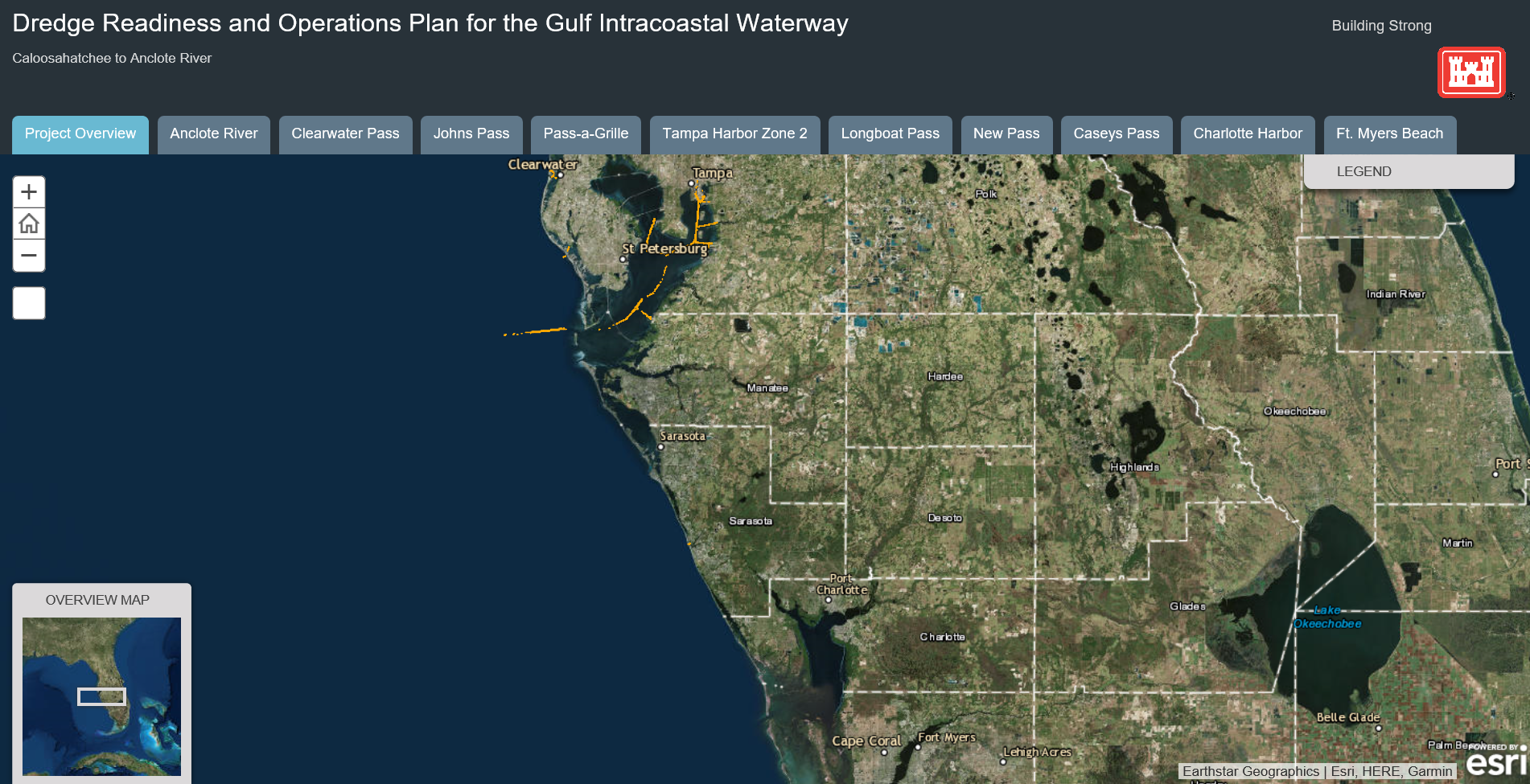 https://www.saj.usace.army.mil/GIWWCRtoAR/
Trusted Partners Delivering Value Today for a Better Tomorrow
4
[Speaker Notes: Pull all data together into one location for assessment.

Challenge, sifting through what is the most relevant data, what data to populate. What matters to different stakeholder. Training ourselves to use the tool. 
Key to a geoportal is once established, low to no manual uploading required, linking to self populating sites like USFWS, or EPA, or State….]
Accomplishments to date:Public accessible geodatabase
BUILDING STRONG
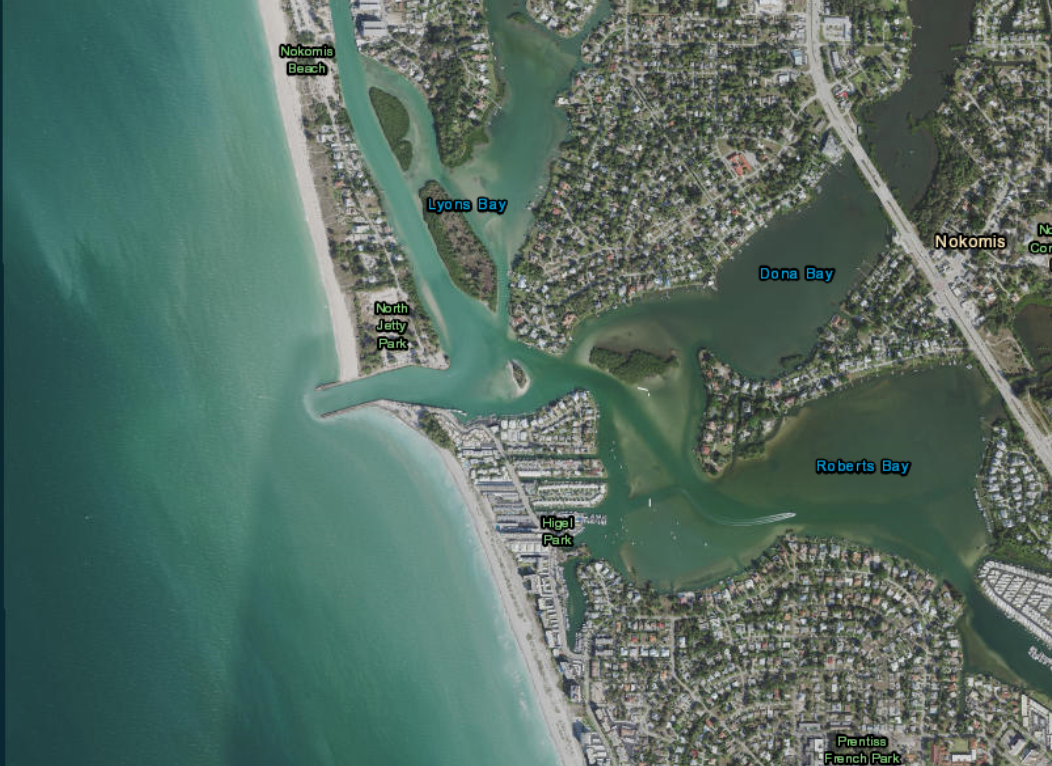 https://www.saj.usace.army.mil/GIWWCRtoAR/
Trusted Partners Delivering Value Today for a Better Tomorrow
5
[Speaker Notes: Pull all data together into one location for assessment.

Challenge, sifting through what is the most relevant data, what data to populate. What matters to different stakeholder. Training ourselves to use the tool. 
Key to a geoportal is once established, low to no manual uploading required, linking to self populating sites like USFWS, or EPA, or State….]
Accomplishments to date:Public accessible geodatabase
BUILDING STRONG
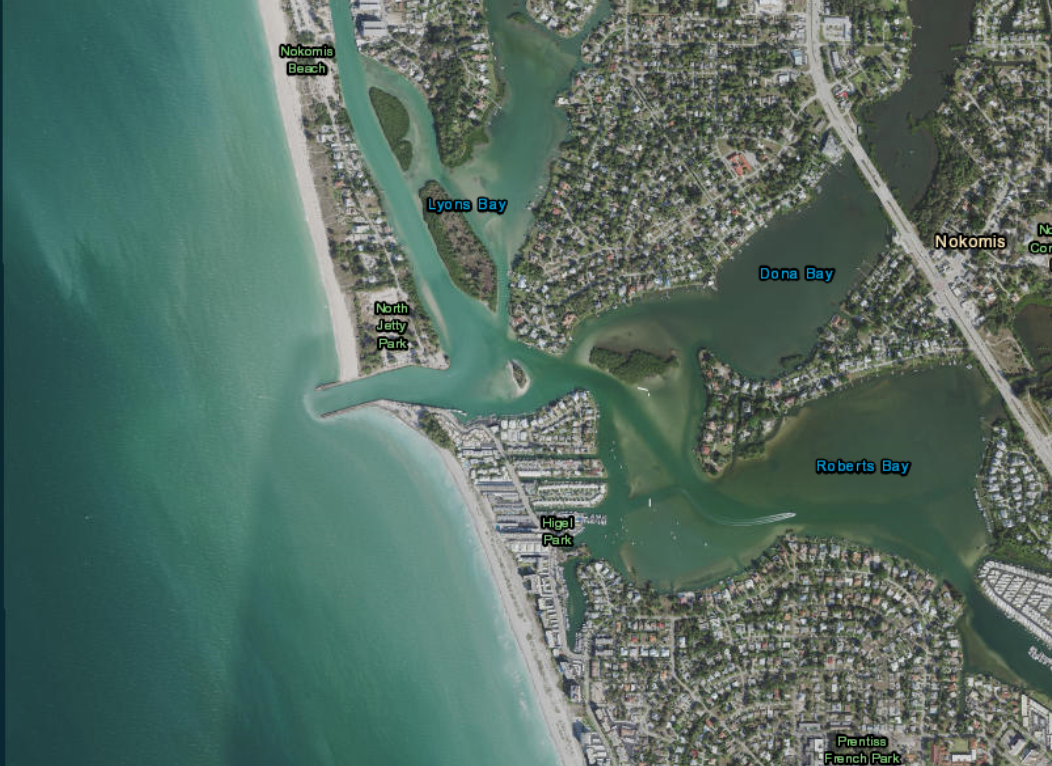 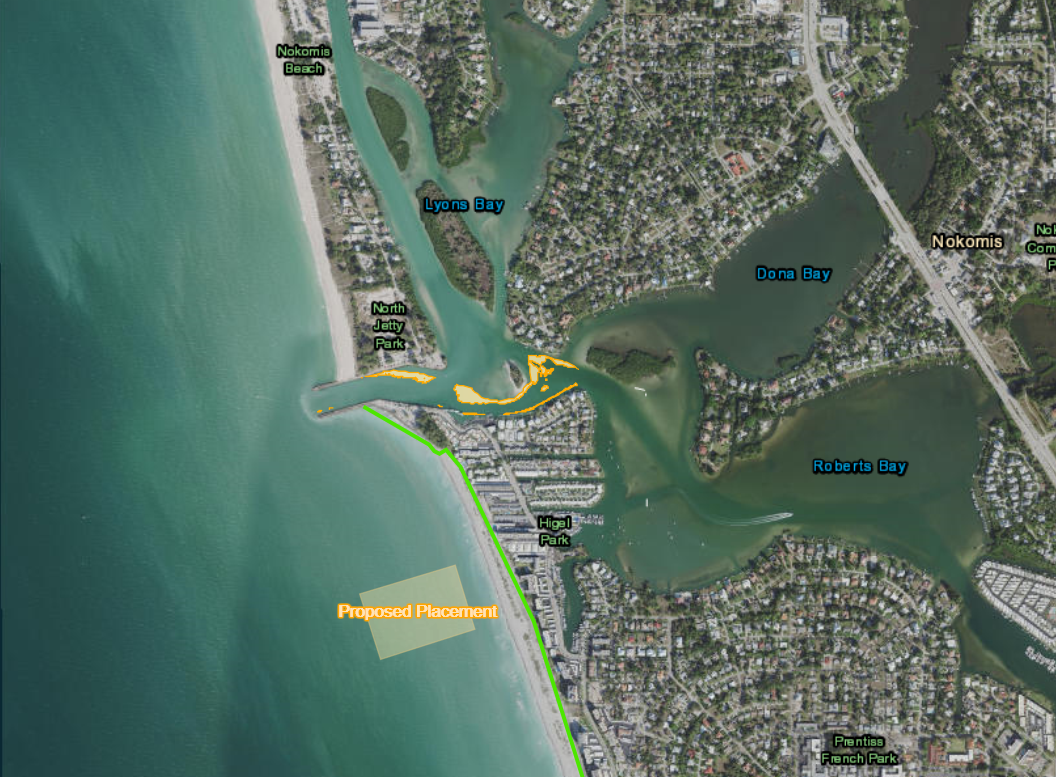 https://www.saj.usace.army.mil/GIWWCRtoAR/
Trusted Partners Delivering Value Today for a Better Tomorrow
6
[Speaker Notes: Pull all data together into one location for assessment.

Challenge, sifting through what is the most relevant data, what data to populate. What matters to different stakeholder. Training ourselves to use the tool. 
Key to a geoportal is once established, low to no manual uploading required, linking to self populating sites like USFWS, or EPA, or State….]
Accomplishments to date:Public accessible geodatabase
BUILDING STRONG
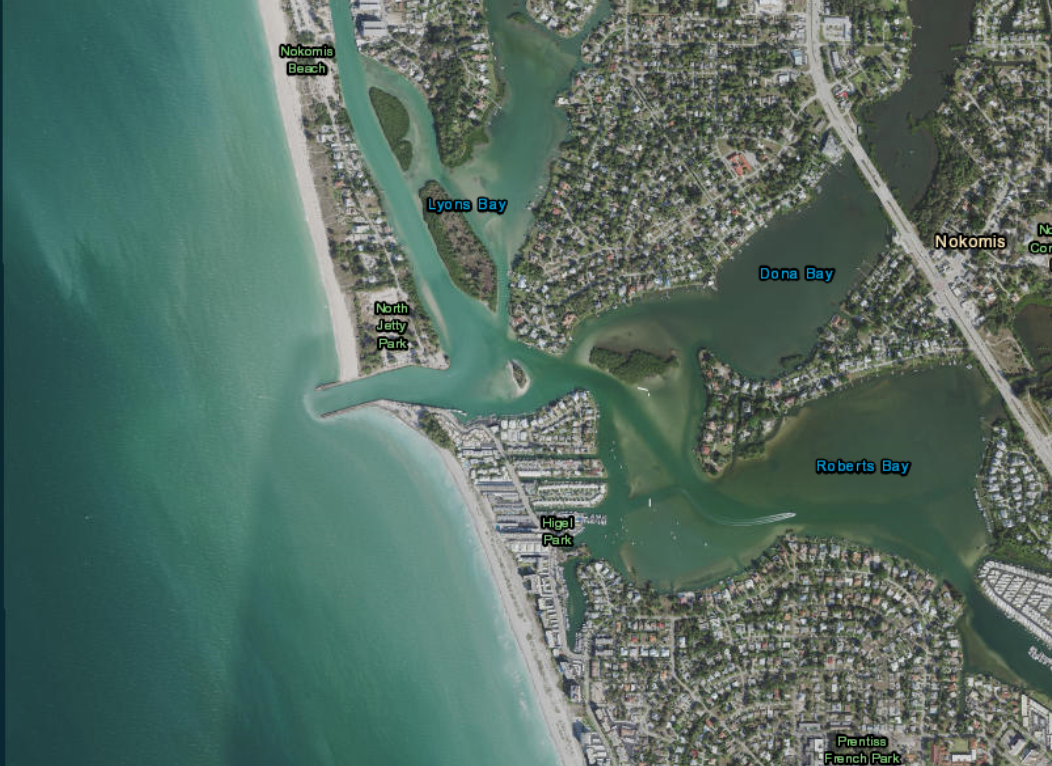 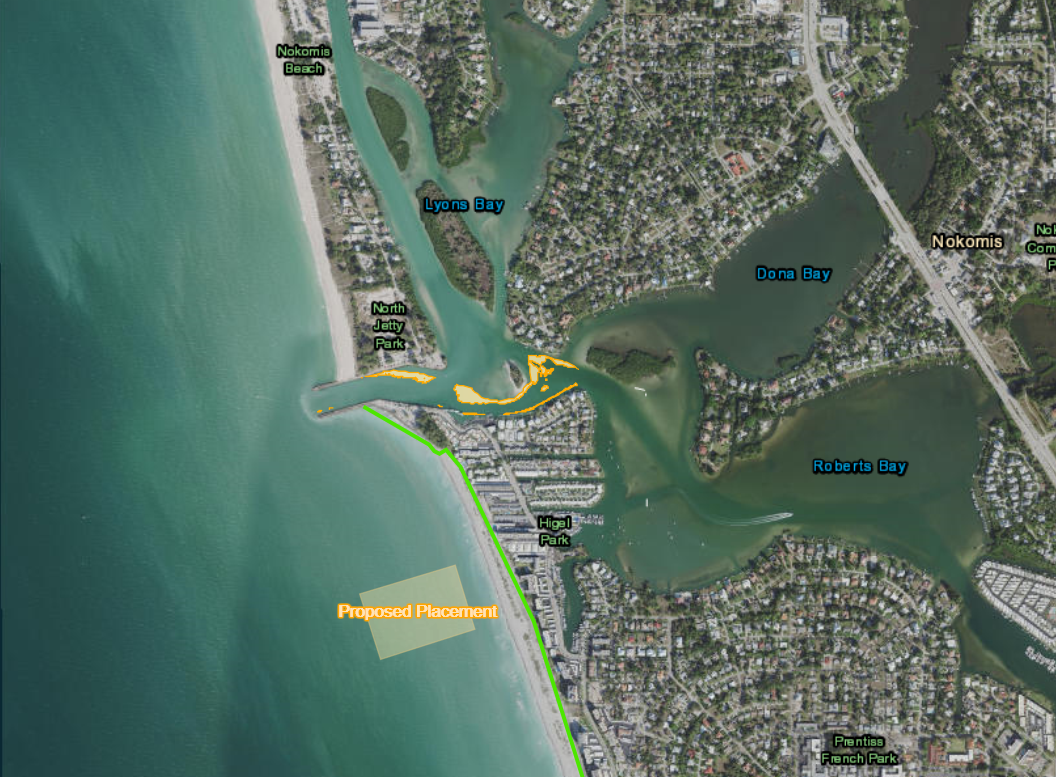 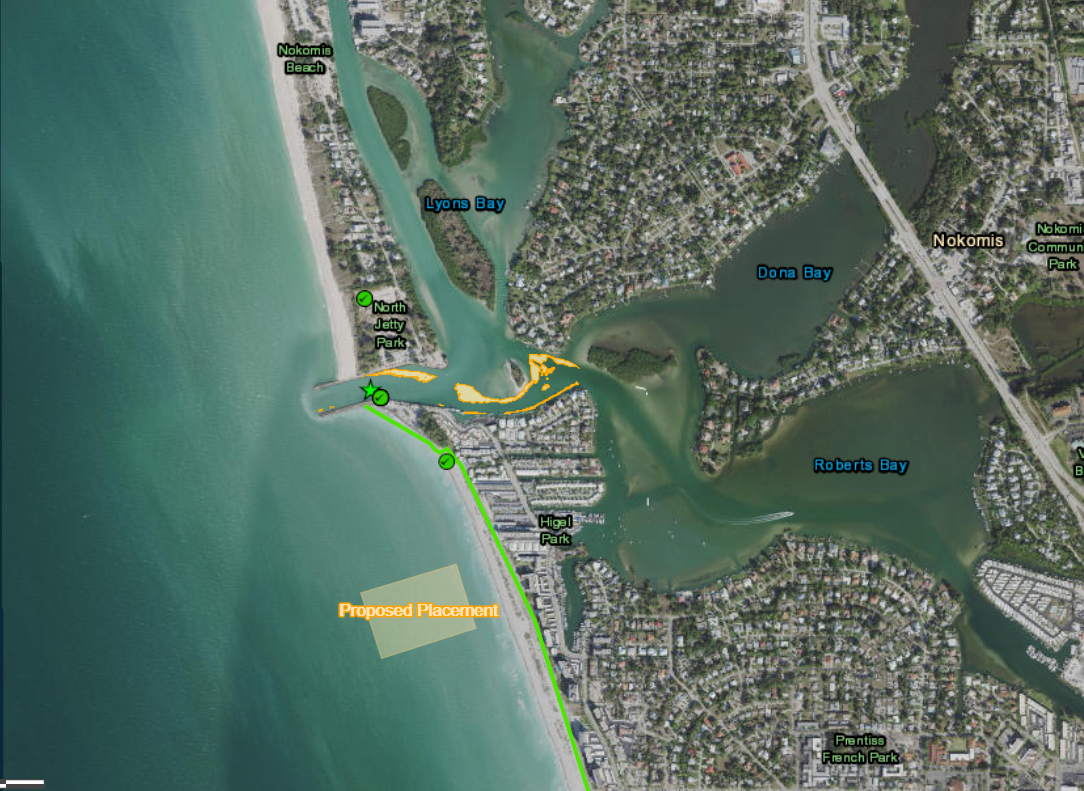 https://www.saj.usace.army.mil/GIWWCRtoAR/
Trusted Partners Delivering Value Today for a Better Tomorrow
7
[Speaker Notes: Pull all data together into one location for assessment.

Challenge, sifting through what is the most relevant data, what data to populate. What matters to different stakeholder. Training ourselves to use the tool. 
Key to a geoportal is once established, low to no manual uploading required, linking to self populating sites like USFWS, or EPA, or State….]
Accomplishments to date:Public accessible geodatabase
BUILDING STRONG
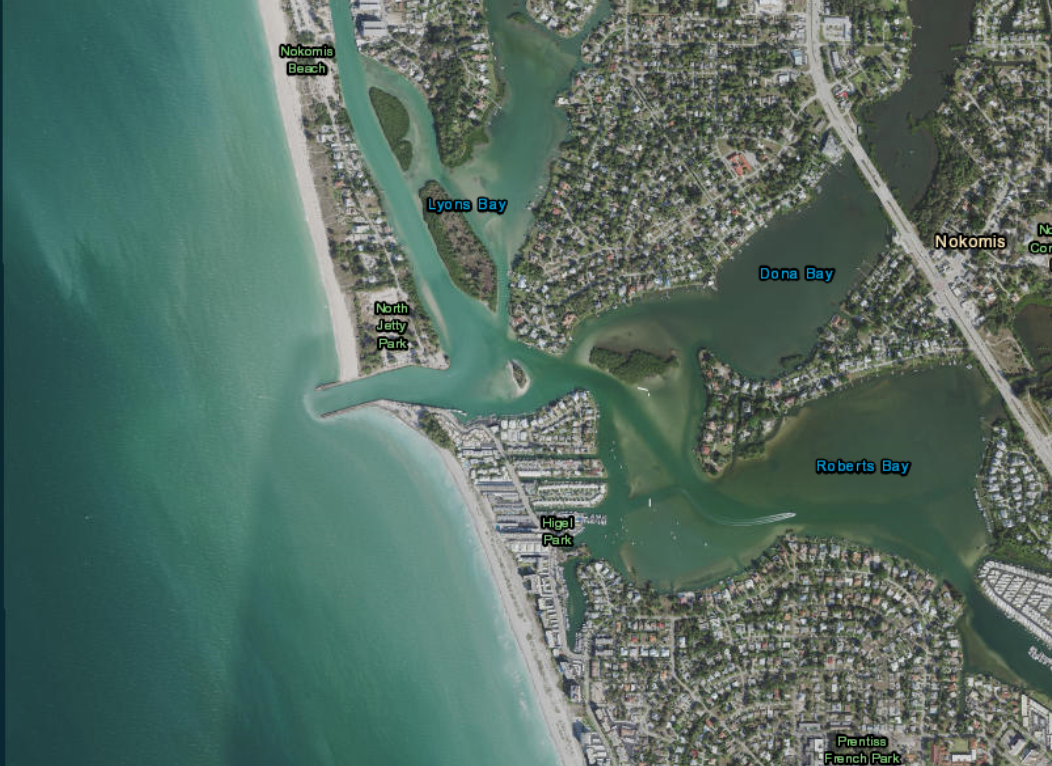 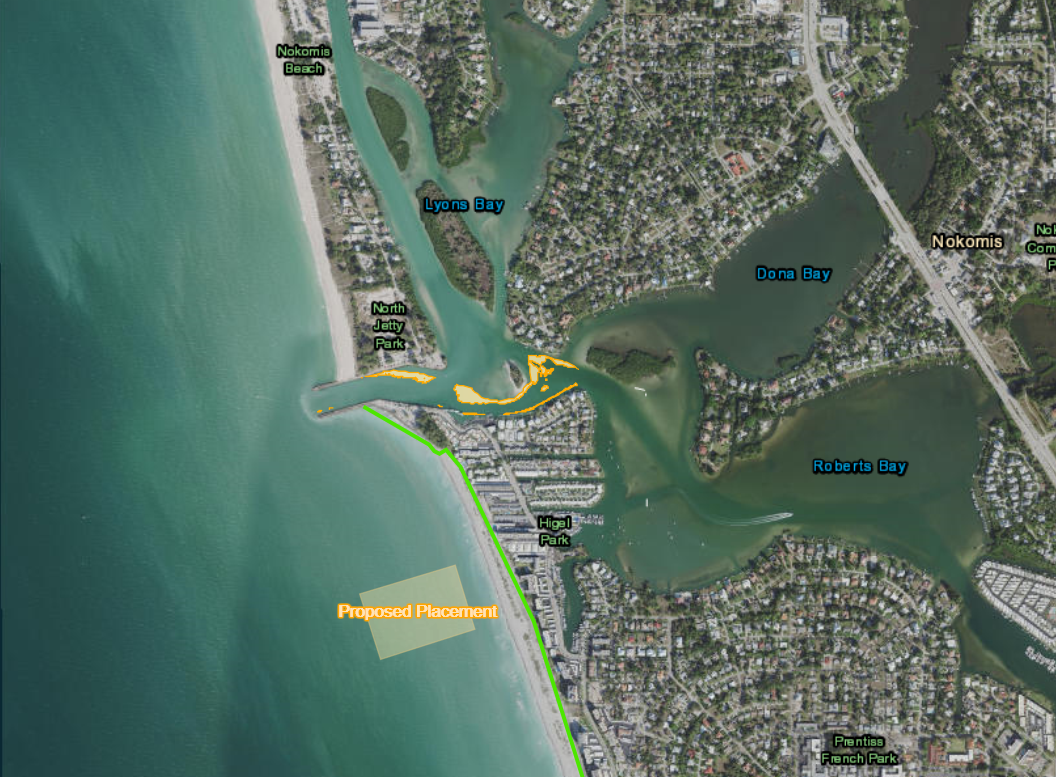 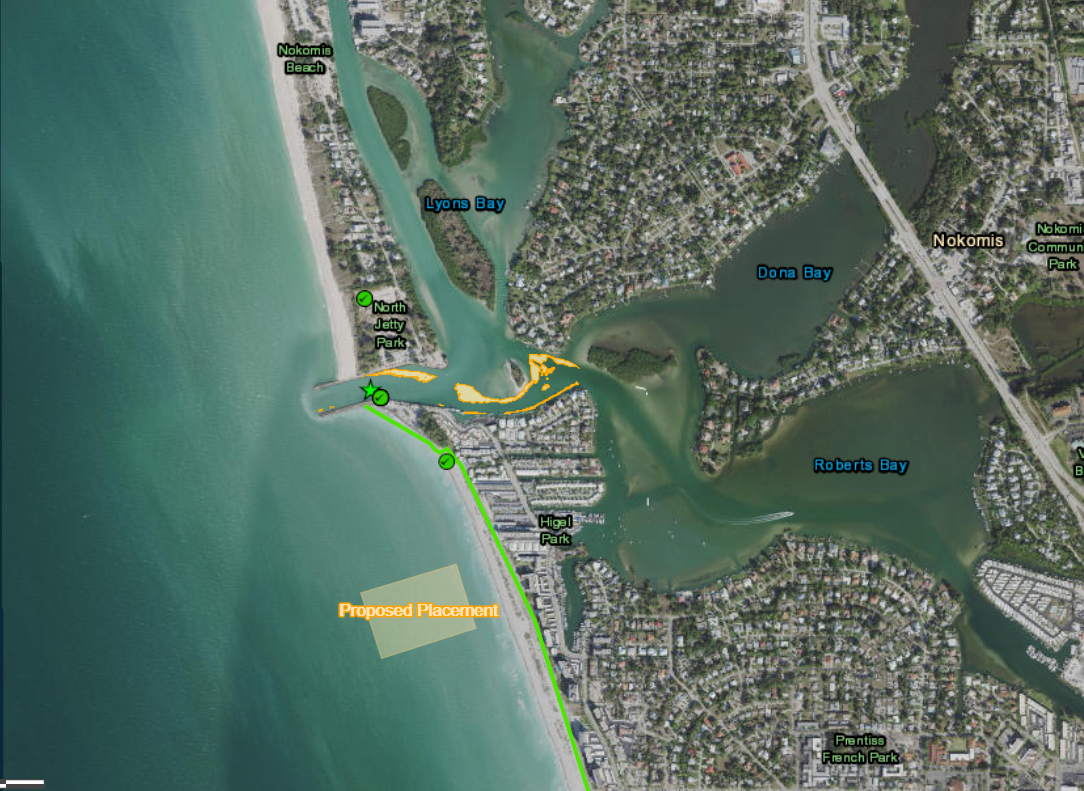 https://arcg.is/8zLH8
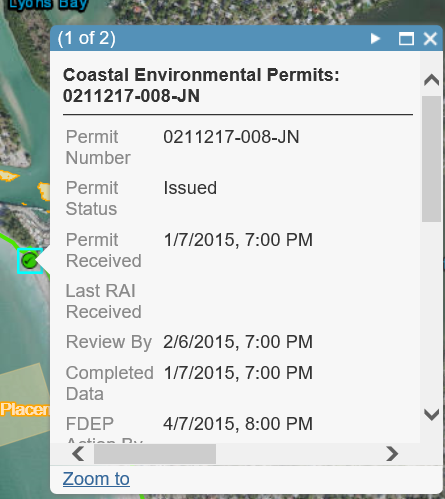 https://arcg.is/8zLH8
https://www.saj.usace.army.mil/GIWWCRtoAR/
Trusted Partners Delivering Value Today for a Better Tomorrow
8
[Speaker Notes: Pull all data together into one location for assessment.

Challenge, sifting through what is the most relevant data, what data to populate. What matters to different stakeholder. Training ourselves to use the tool. 
Key to a geoportal is once established, low to no manual uploading required, linking to self populating sites like USFWS, or EPA, or State….]
Accomplishments to date:Public accessible geodatabase
BUILDING STRONG
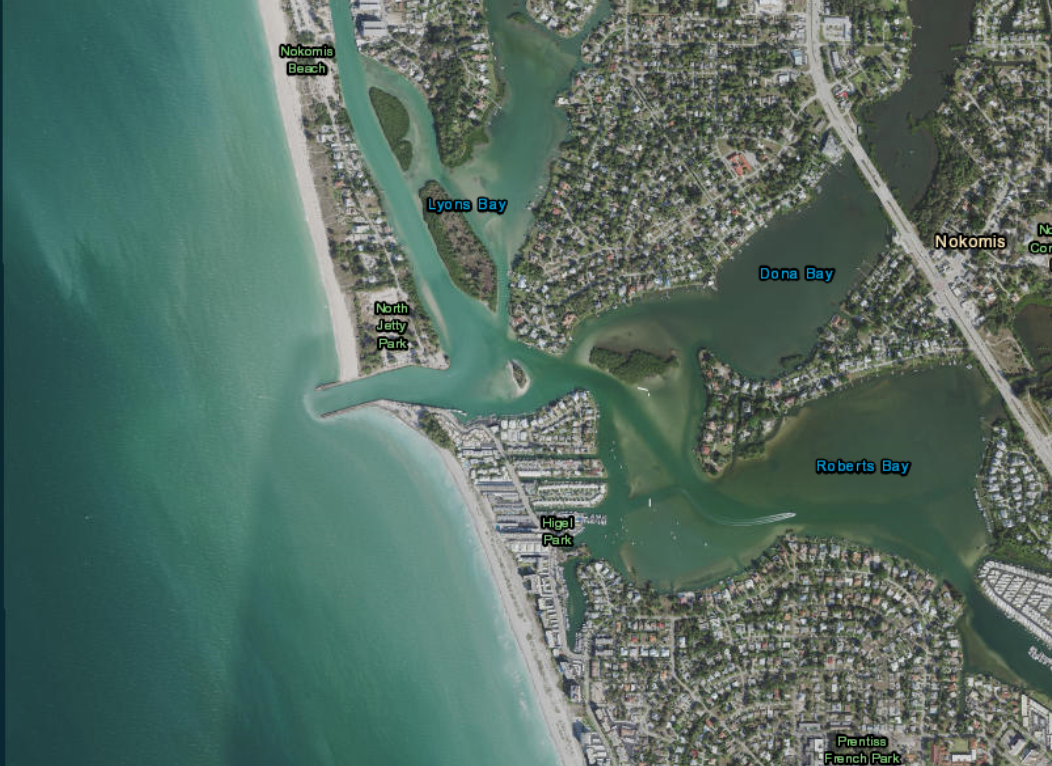 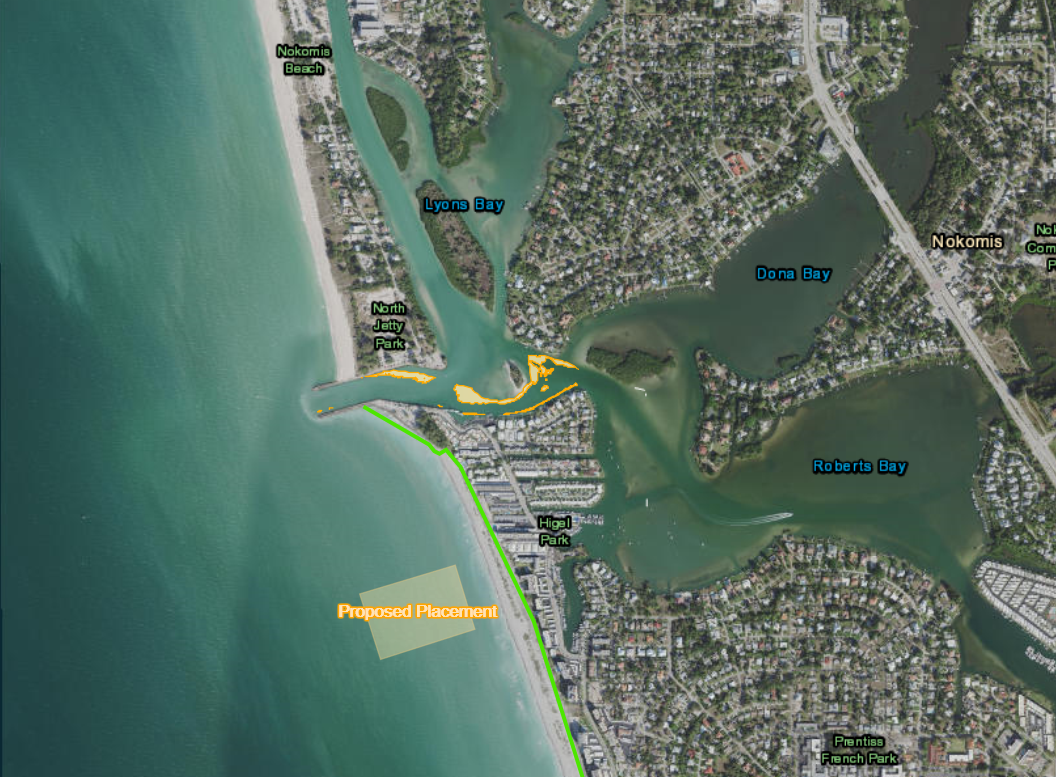 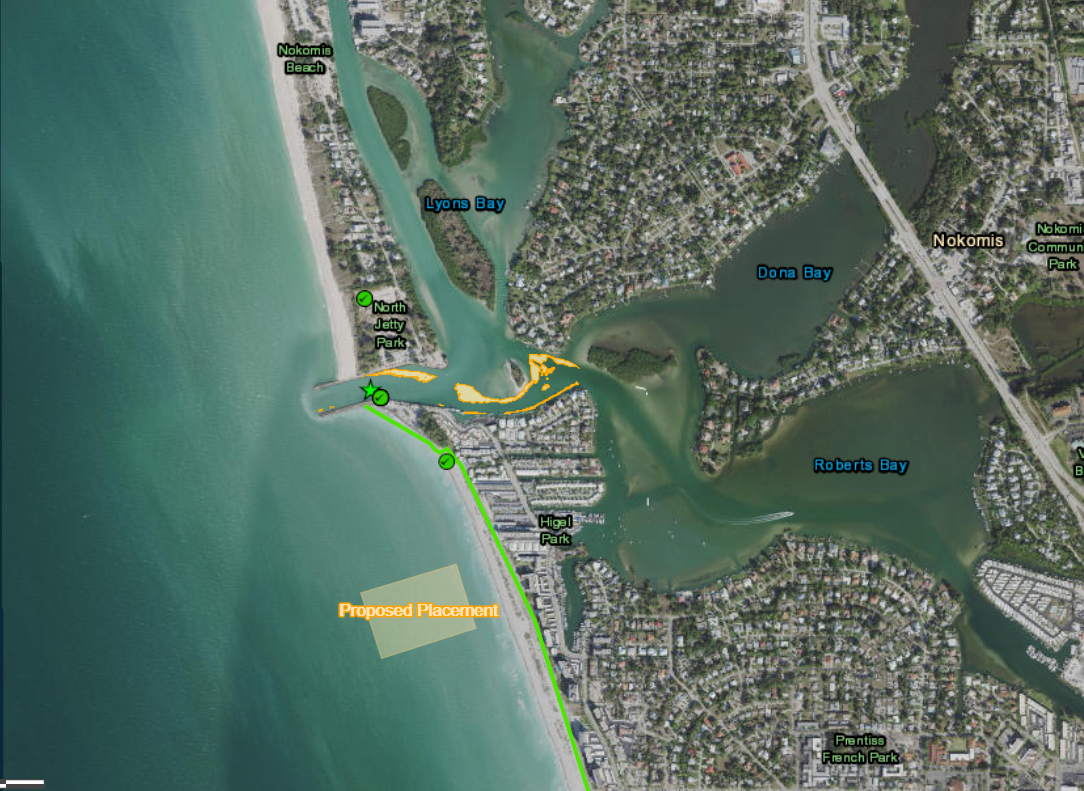 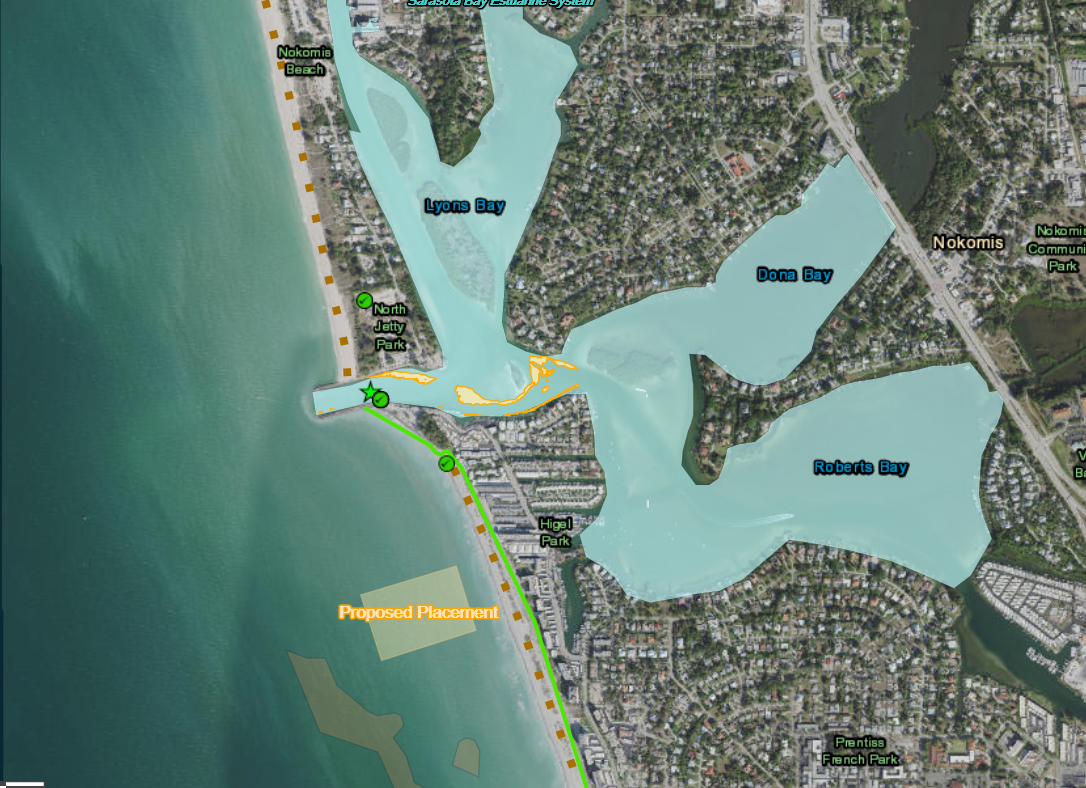 https://arcg.is/8zLH8
https://www.saj.usace.army.mil/GIWWCRtoAR/
Trusted Partners Delivering Value Today for a Better Tomorrow
9
[Speaker Notes: Pull all data together into one location for assessment.

Challenge, sifting through what is the most relevant data, what data to populate. What matters to different stakeholder. Training ourselves to use the tool. 
Key to a geoportal is once established, low to no manual uploading required, linking to self populating sites like USFWS, or EPA, or State….]
Accomplishments to date:Public accessible geodatabase
BUILDING STRONG
Stakeholder database

Used for environmental assessment documents and permitting

Used to help identify data gaps
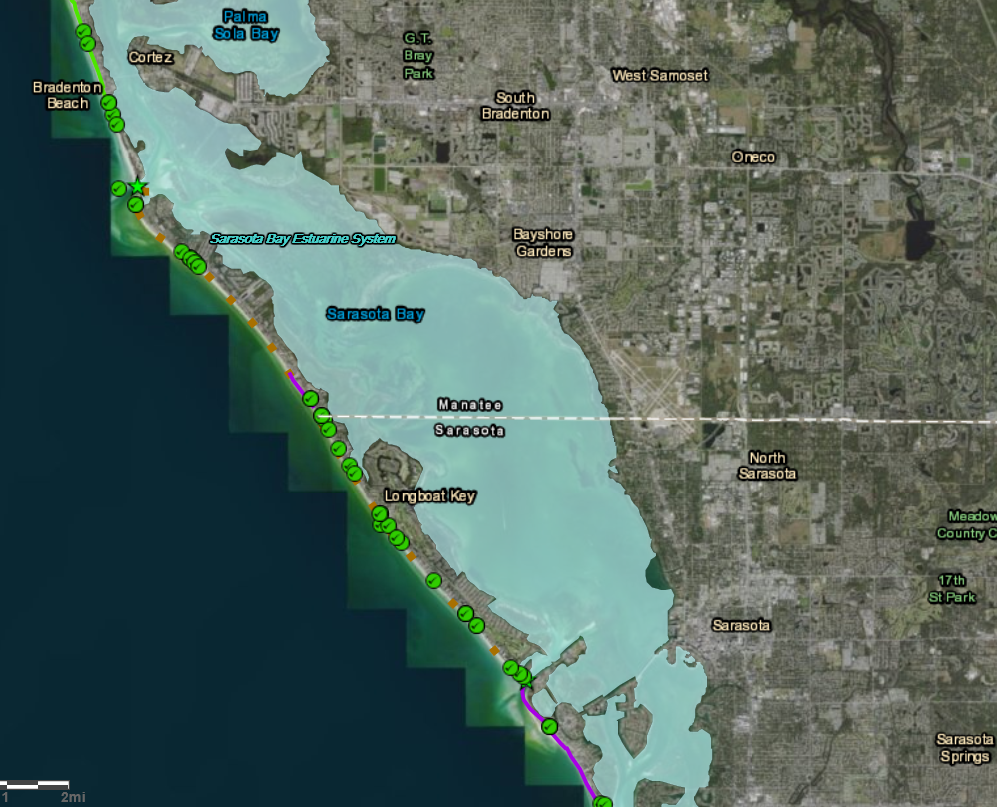 https://arcg.is/8zLH8
https://www.saj.usace.army.mil/GIWWCRtoAR/
Trusted Partners Delivering Value Today for a Better Tomorrow
10
[Speaker Notes: Pull all data together into one location for assessment.

Challenge, sifting through what is the most relevant data, what data to populate. What matters to different stakeholder. Training ourselves to use the tool. 
Key to a geoportal is once established, low to no manual uploading required, linking to self populating sites like USFWS, or EPA, or State….]
Accomplishments to date:Stakeholder engagement
BUILDING STRONG
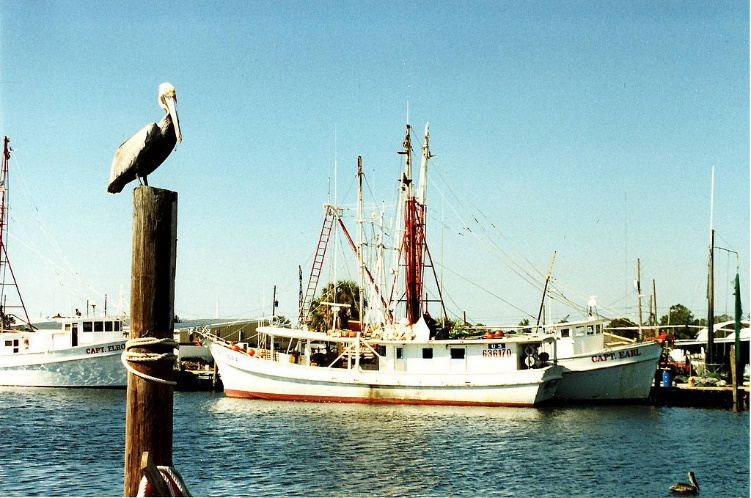 WCIND
Coast Guard
Counties
Municipalities
Boaters
Fishing industry
Florida DEP
US Fish & Wildlife
FWC
NOAA/NMFS
Tribes
State Historic Preservation
© 1988 by James G. Howes
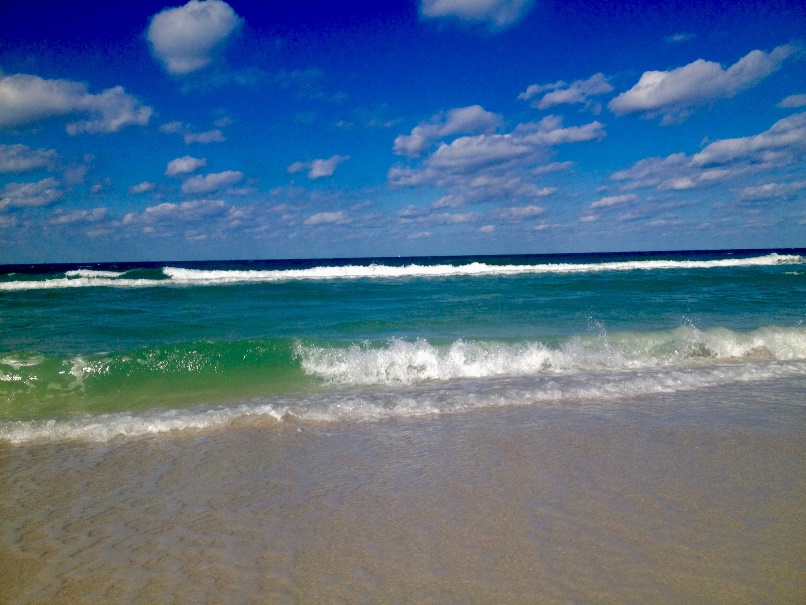 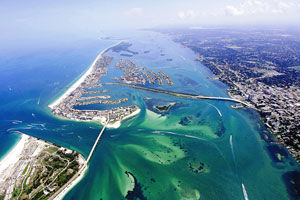 Tbnweekly.com
By Slapp9 - Own work, CC BY-SA 4.0, https://commons.wikimedia.org/w/index.php?curid=63414380
Trusted Partners Delivering Value Today for a Better Tomorrow
11
Accomplishments to date:Comprehensive Programmatic EA
BUILDING STRONG
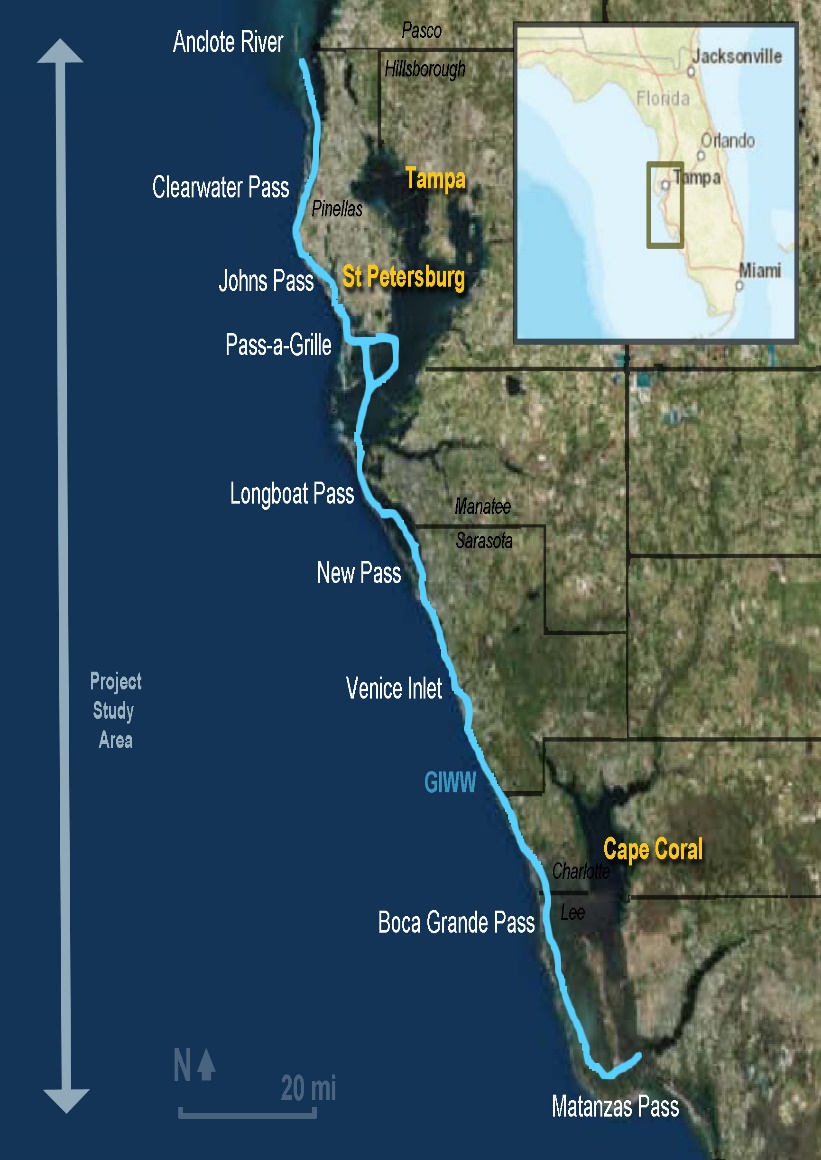 Assessment of entire GIWW and associated Inlets.
Identification of data needs (static vs. dynamic).
Identification of potential placement sites. 
Development of a Regional General Permit for local maintenance dredging with disposal and beneficial reuse.
Trusted Partners Delivering Value Today for a Better Tomorrow
12
[Speaker Notes: Limit general permit to our non-federal sponsor, not open ended. 
we want to develop a programatic state permit that allows expedited review of each inidivual proposed event, and also expedited coordination under EFS, ESA]
Accomplishments to date:Dredging Prioritization
BUILDING STRONG
Review of Bathymetric Data
40% of the 160 miles had reported shoaling 
3 inlets had urgent dredging needs
6 inlets planned for borrow source dredging -> CSRM
1 inlet recently dredged
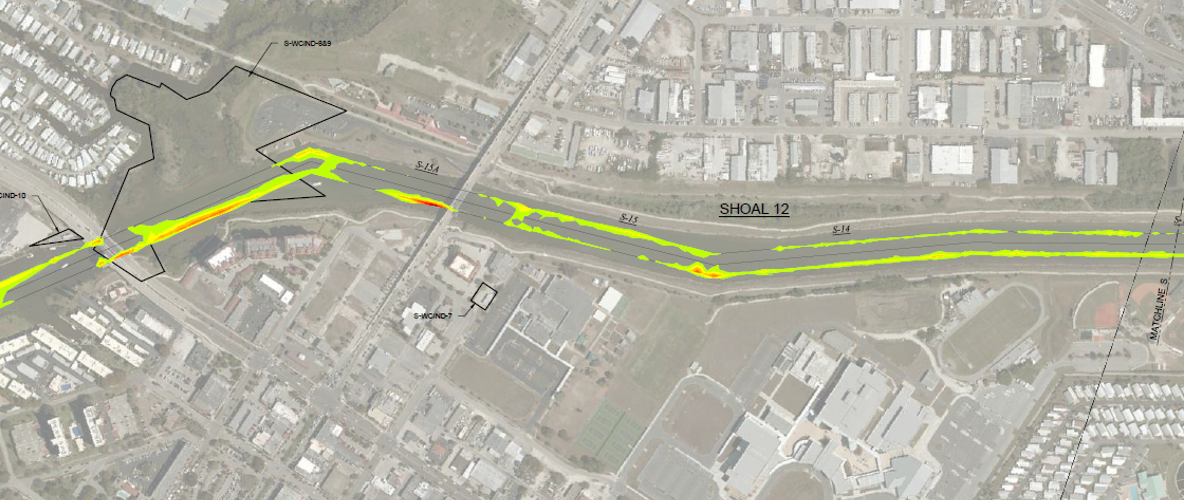 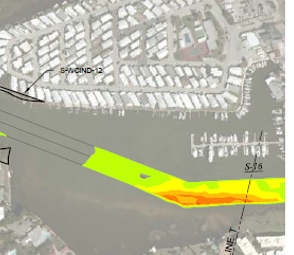 Criteria for dredging
50% channel width
On average >1cy/ft shoaling
On average shoaling depth 3ft above authorized depth
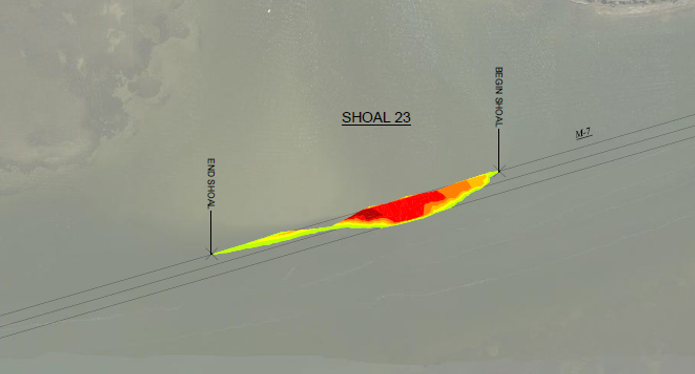 Trusted Partners Delivering Value Today for a Better Tomorrow
13
[Speaker Notes: Review of bathy data to determine shoaling areas]
Accomplishments to date:Prioritization
BUILDING STRONG
2 GIWW Realignments : Identified shoaled areas where channel can be re-aligned rather than dredged.
Review historical shoal condition using aerials 

Confirm existing deep water  

Saves ~$4M in Federal O&M funding for a dredge event; more $ saved over life of the project.
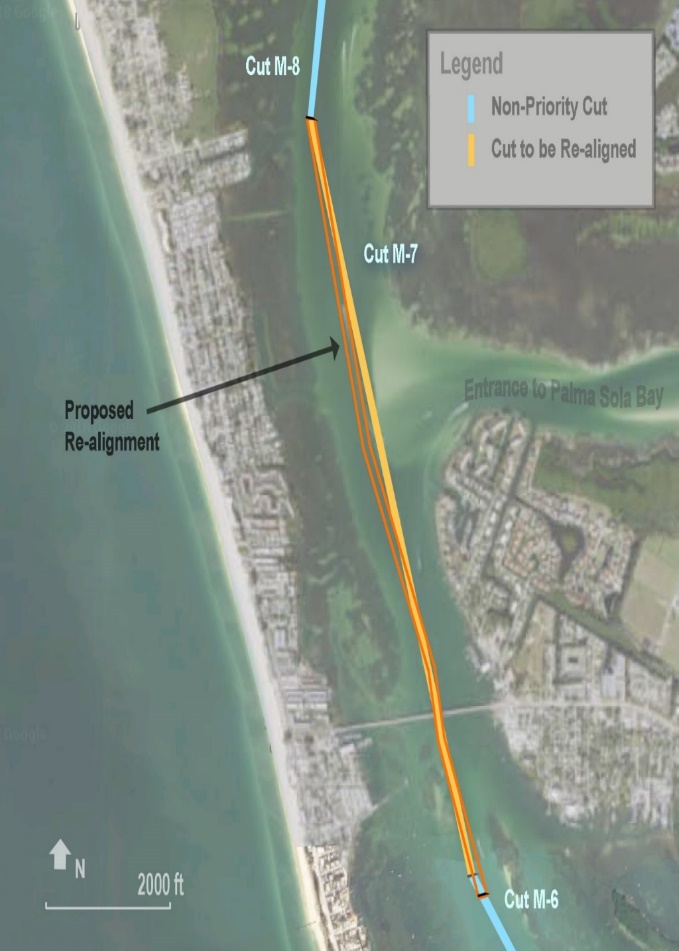 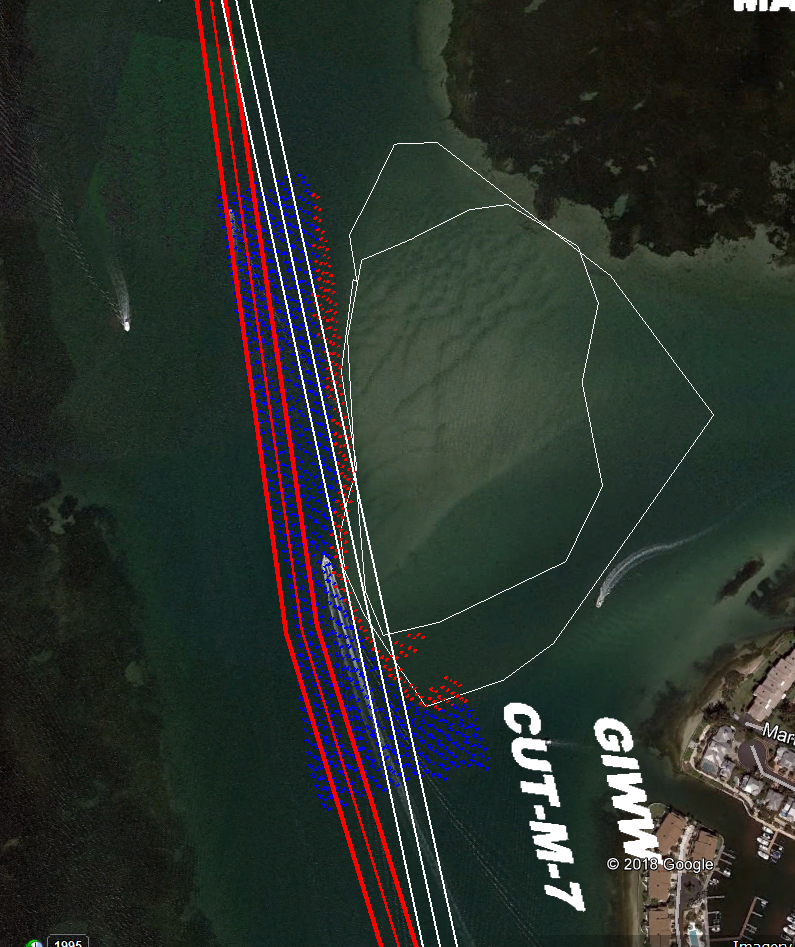 Trusted Partners Delivering Value Today for a Better Tomorrow
14
[Speaker Notes: Reviewed the shoal based on 20 yrs of aerials, hasn’t changed, existing deep water to the west. Shifting channel.]
Accomplishments to date:Dredging Prioritization
BUILDING STRONG
40% down to 28% of 160 miles requiring dredging. 
Separated into dredging events planned over next 15 years 
Based on shoaling, high use traffic, and USCG recommendations.
Pairing future dredging with inlets and beneficial reuse opportunities.
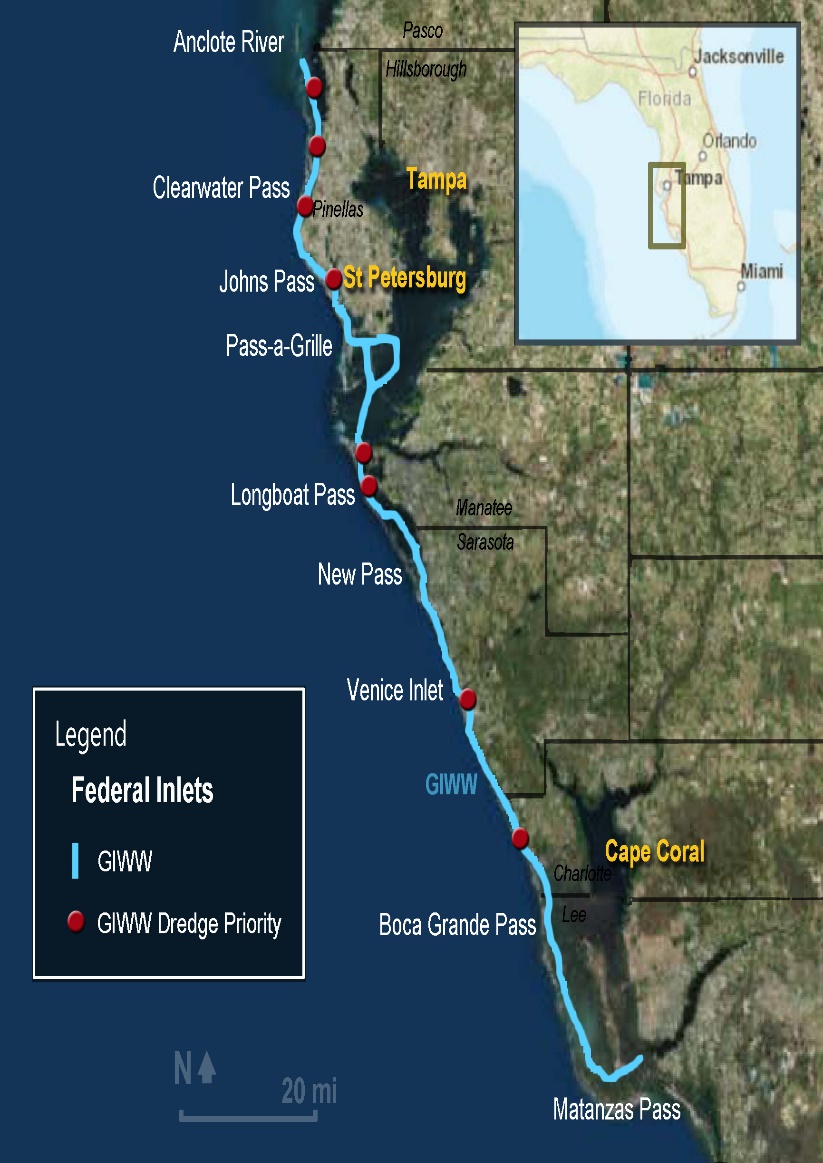 Trusted Partners Delivering Value Today for a Better Tomorrow
15
[Speaker Notes: DMMP info?]
Opportunities:Proximity to potential beneficial use sites
BUILDING STRONG
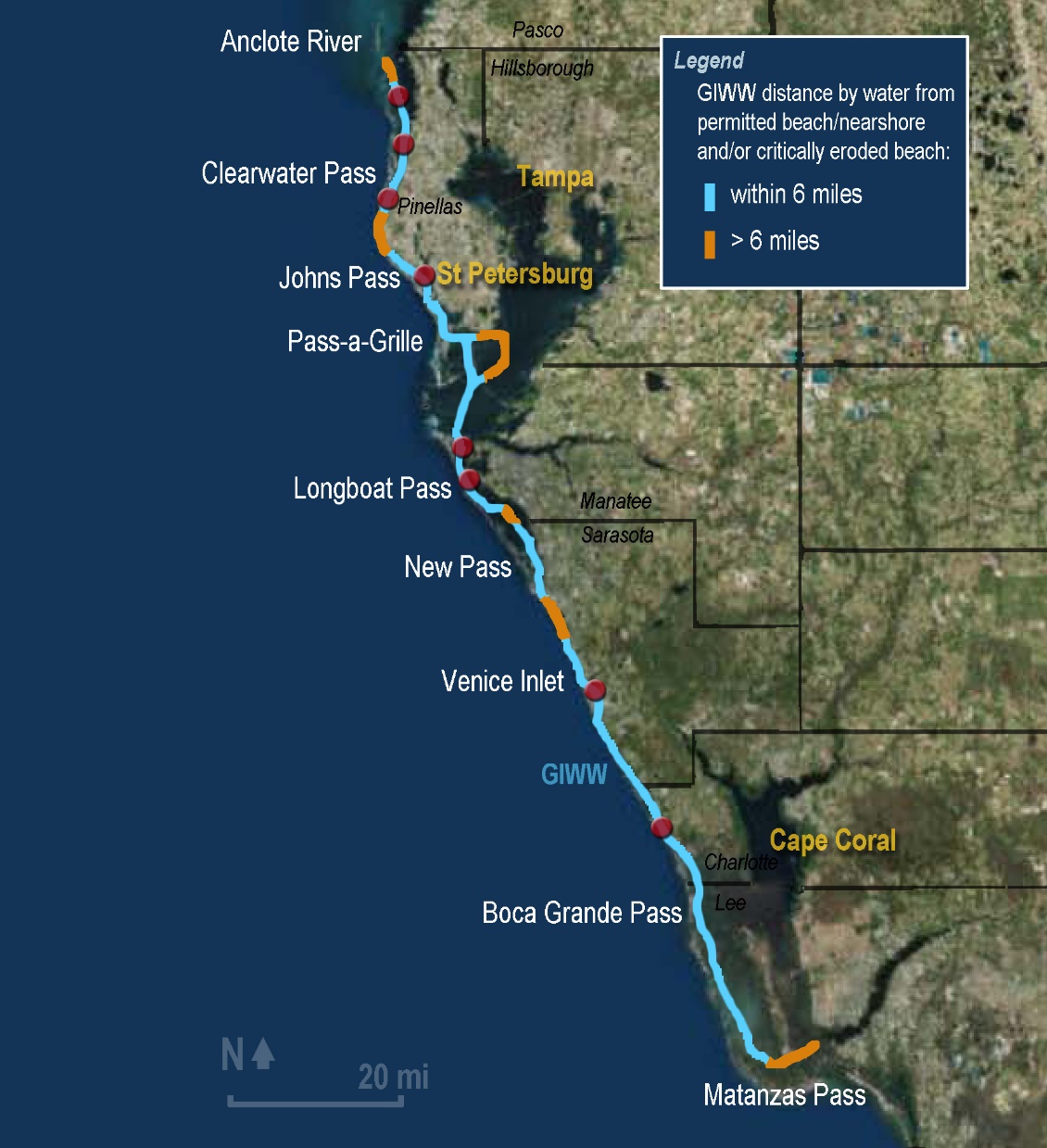 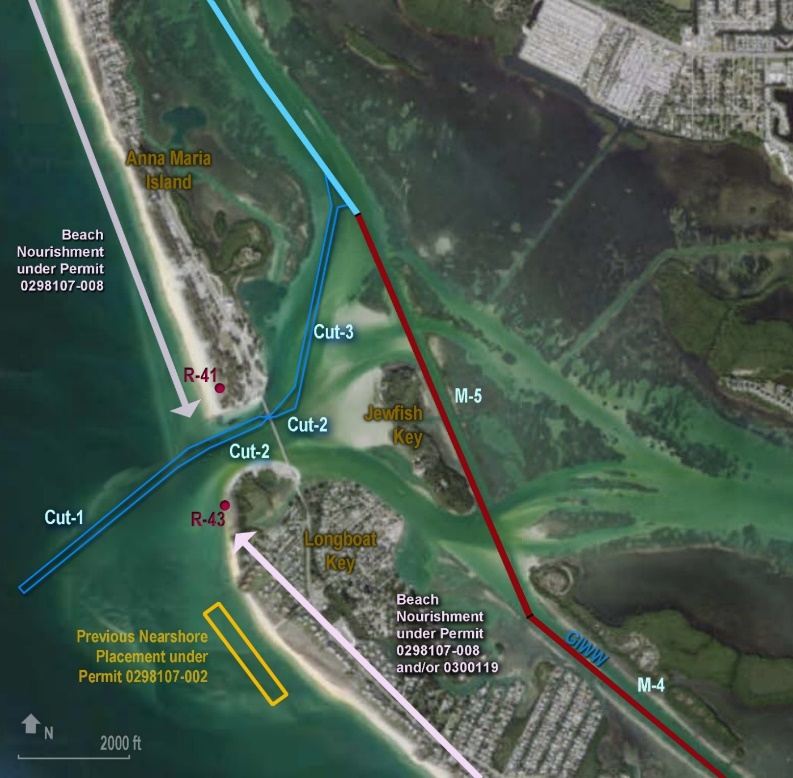 Now all placement options covered under one NEPA document.
Trusted Partners Delivering Value Today for a Better Tomorrow
16
[Speaker Notes: DMMP info?]
Opportunities:Proximity to potential beneficial use sites
BUILDING STRONG
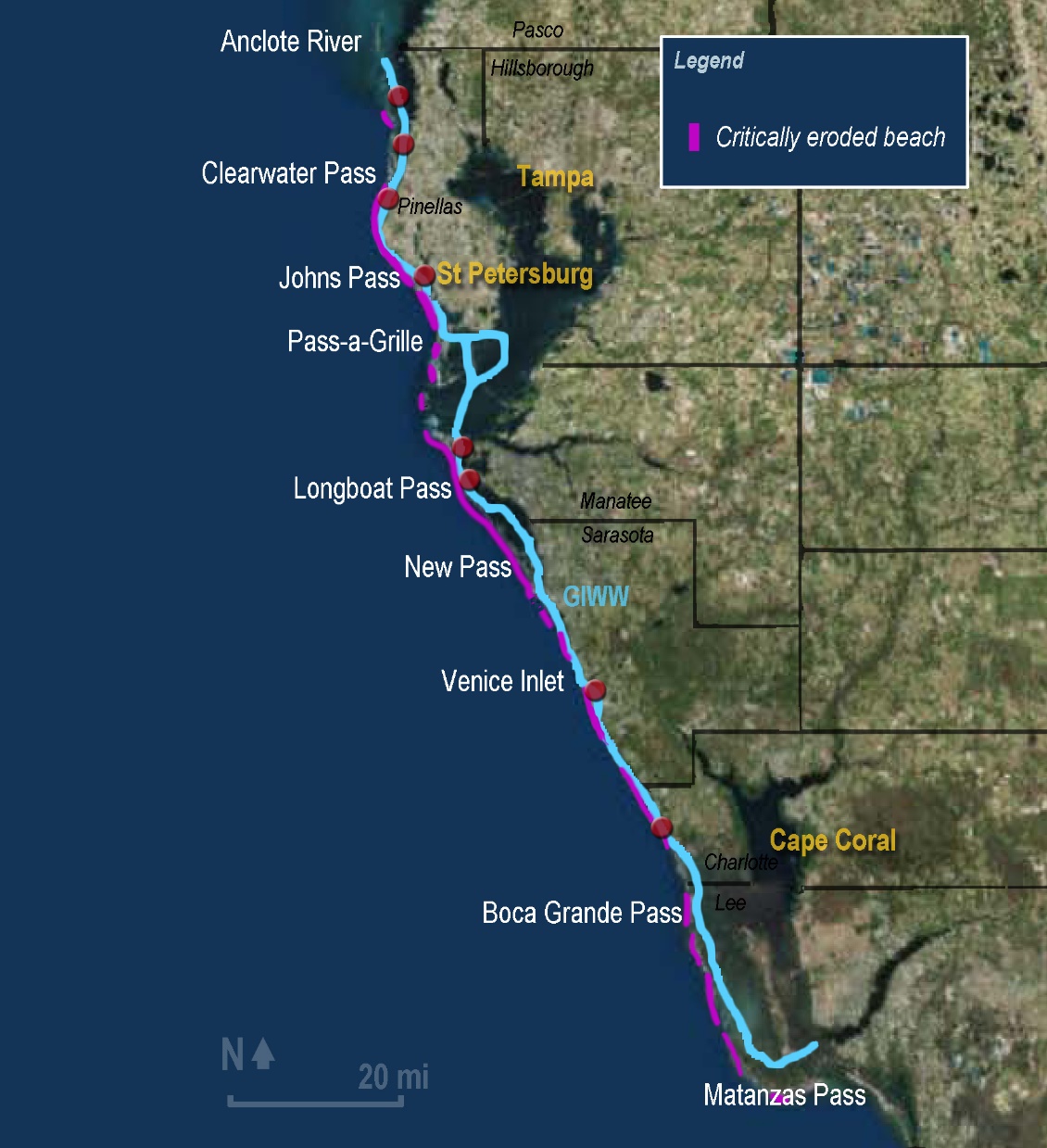 Most of the beaches in the study are critically eroded.

Most of these beaches are or have been included in state DEP Joint Coastal Permits (26 in the study area).
Trusted Partners Delivering Value Today for a Better Tomorrow
17
[Speaker Notes: DMMP info?]
Opportunities: Increase Efficiency
BUILDING STRONG
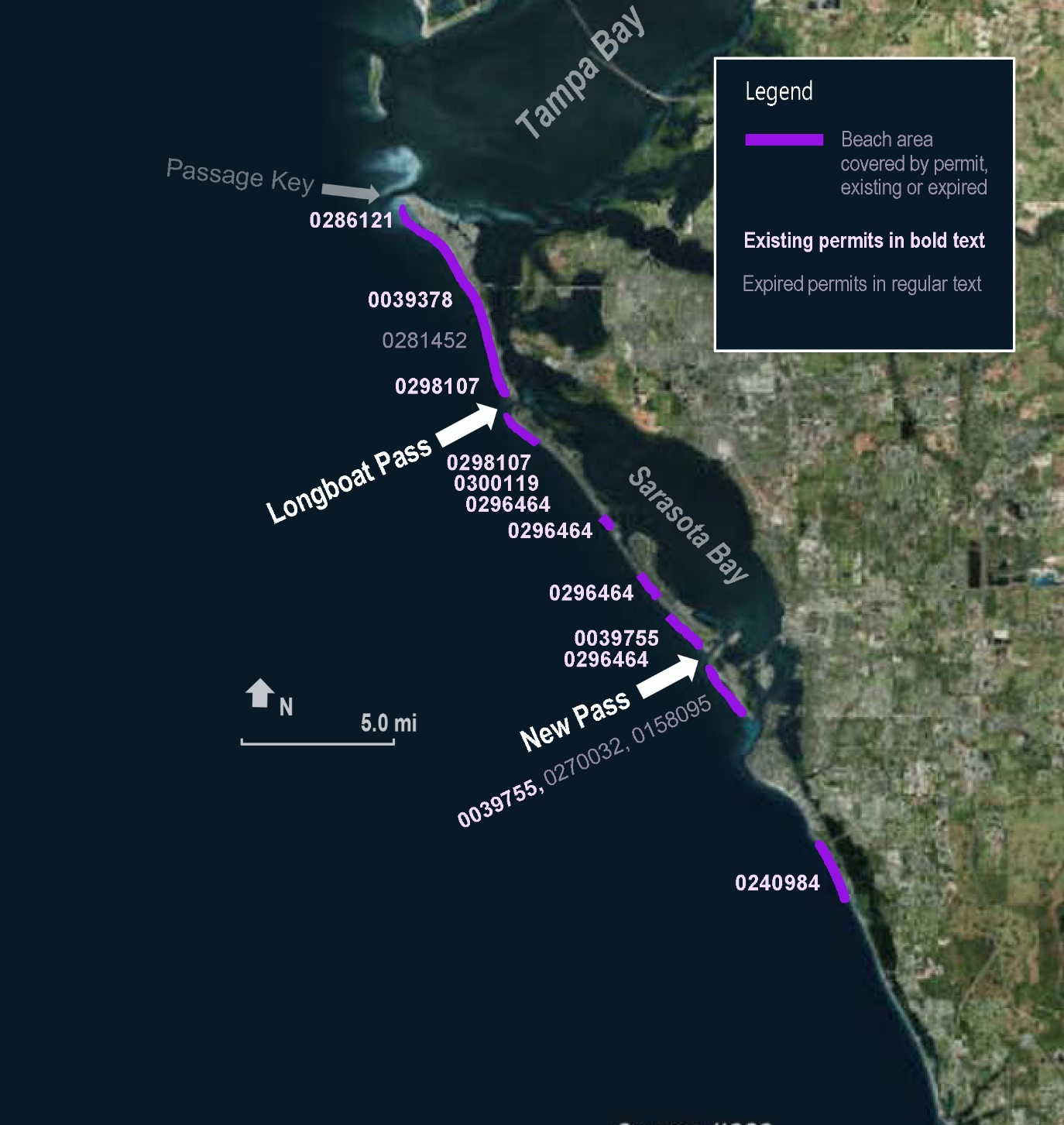 Opportunity to regionalize permitting efforts. Expedite the process.

Looking for a broader permitting approach – for example – 6 separate JCP in effect over 17 miles.
Trusted Partners Delivering Value Today for a Better Tomorrow
18
Challenges:Pre-construction data needs
BUILDING STRONG
Use existing data where available and acquire new as needed:

Static
Geotech
Cultural Resources
Hardbottom

Dynamic
Bathymetry
Seagrass
Other Essential Fish Habitat
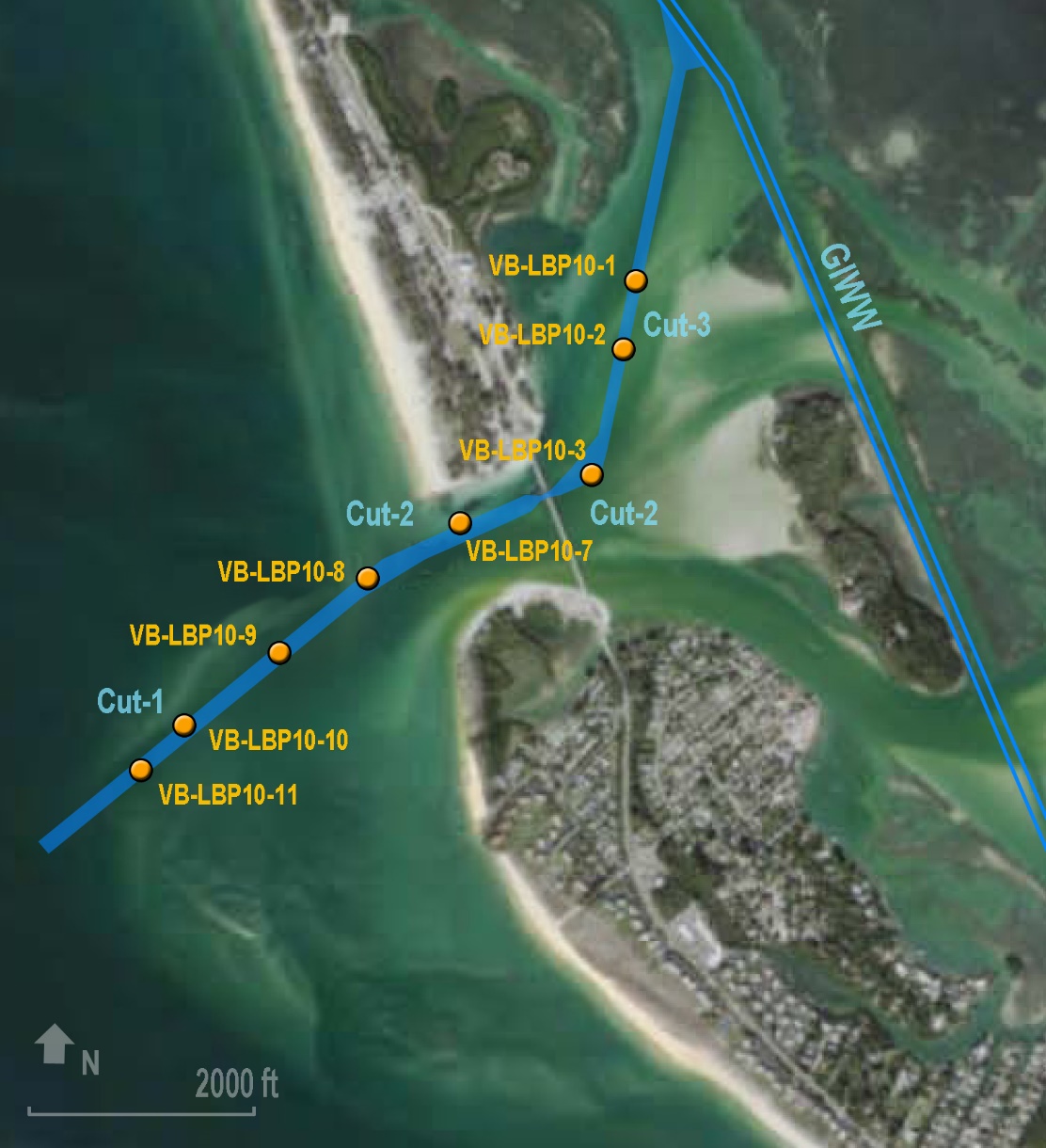 Example of existing – geotech borings at Longboat Pass
Trusted Partners Delivering Value Today for a Better Tomorrow
19
Challenges:Pre-construction data needs
BUILDING STRONG
Dynamic data like SAV exhibits changes over time; recently increased surveying requirements.

Establish data needs for pre-dredge activities vs. pre-permit activities.
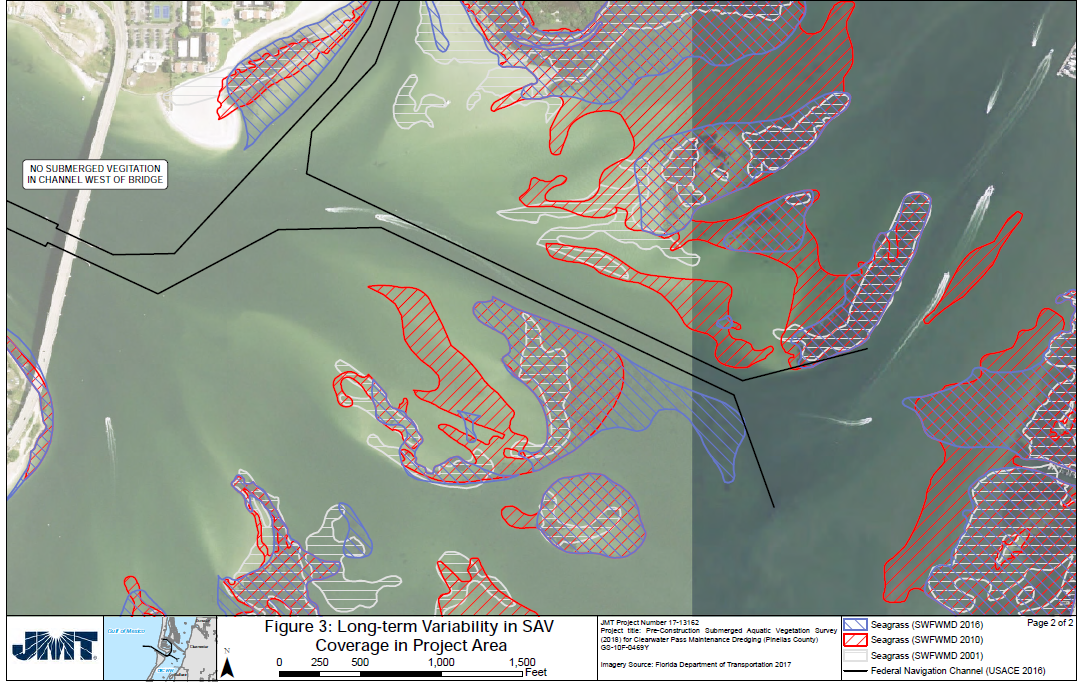 Trusted Partners Delivering Value Today for a Better Tomorrow
20
Challenges:Pre-construction data needs
BUILDING STRONG
Static: Opportunity to regionalize and create long term permits that improve management of sediment.







Dynamic: Scope out additional data needs while balancing risk/opportunity for efficiencies and mitigation.
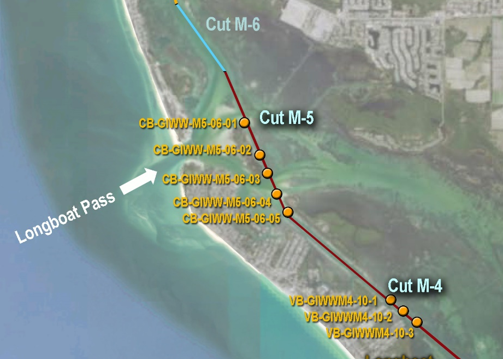 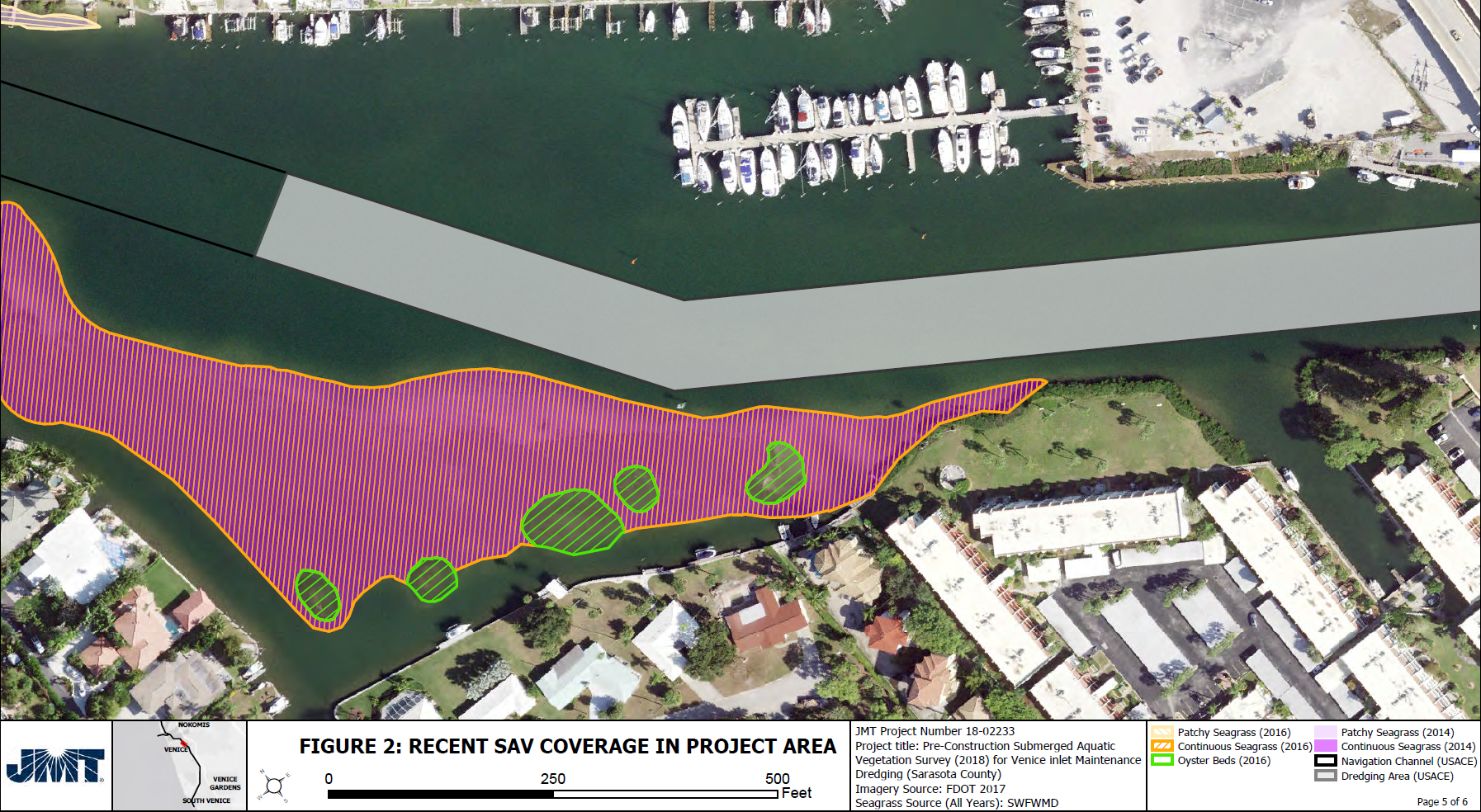 Trusted Partners Delivering Value Today for a Better Tomorrow
21
Case Study: Dredging Priority No. 1 – typical timeline
BUILDING STRONG
Venice Inlet/GIWW:
Began Plans and Specs in September 2017
Geotech acquired Feb 2018 
DEP permit application submitted April 2018
Surveys complete (with seagrass to be done prior to construction) June 2018
DEP permit issued Jan 2019
Ready for construction summer 2019
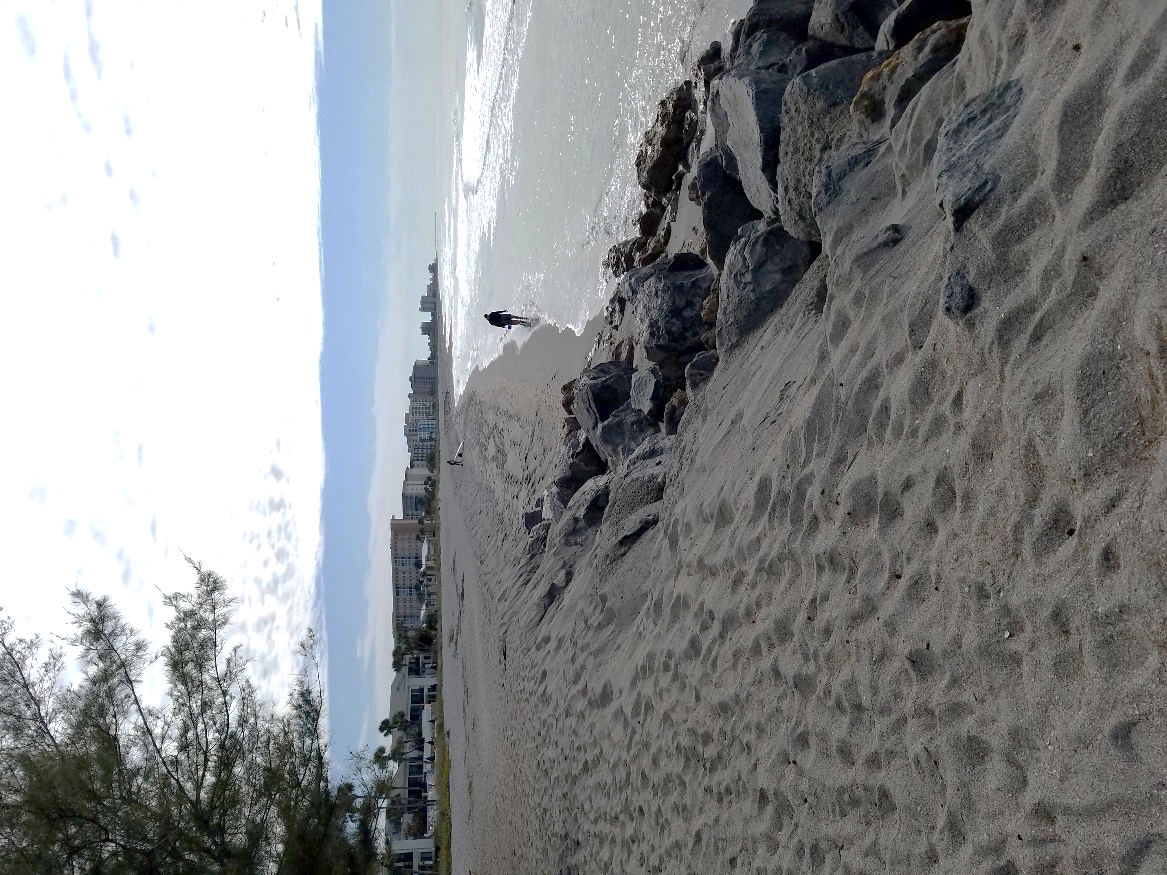 Trusted Partners Delivering Value Today for a Better Tomorrow
22
[Speaker Notes: NTP items for permits.  Environmental has the longest lead time. 

Calculated risk associated with shoaling. P&S can be put together very quickly.]
Case Study:Second-tier EA – Anclote River Channel
BUILDING STRONG
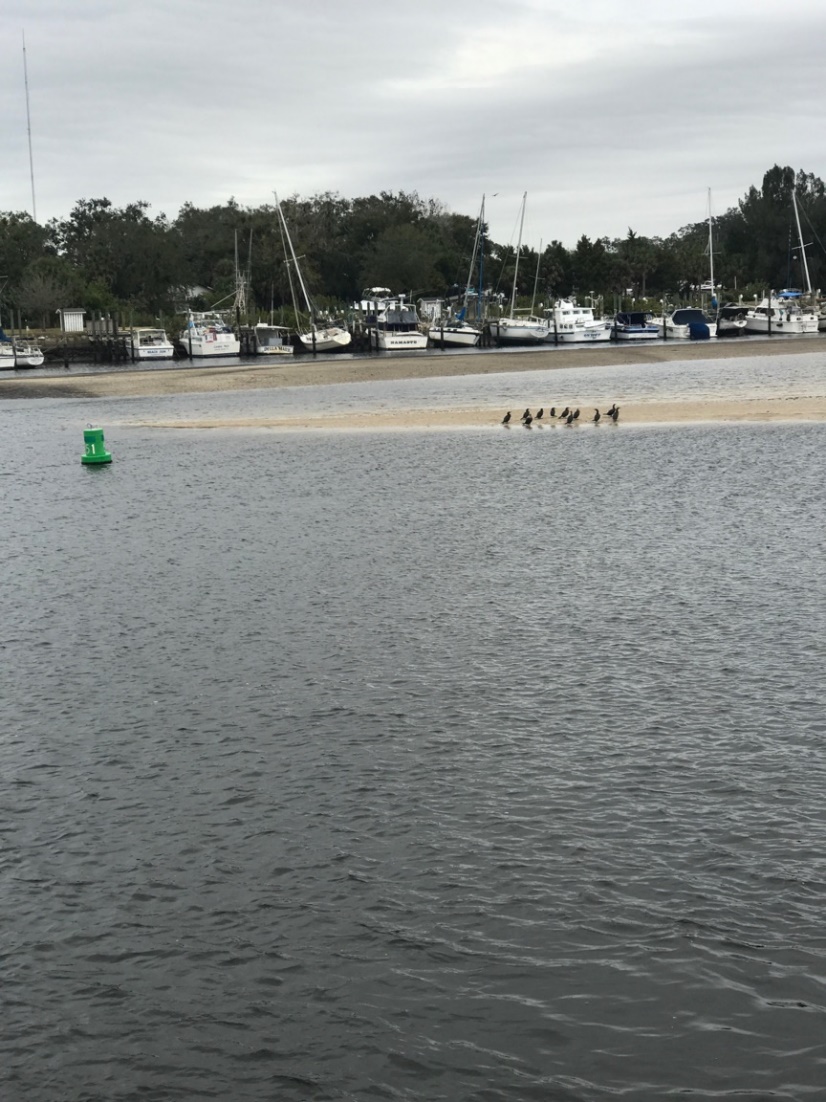 July 2018 - Class 3 Supplemental (P.L 115-123) Appropriations Notification

First site-specific EA tiered off the programmatic – efficiency realized:

Document completed in 2 months.

Public meetings done with programmatic
Trusted Partners Delivering Value Today for a Better Tomorrow
23
[Speaker Notes: Example of a low use, typically never funded Inlet all of a sudden received funding.]
Future OpportunitiesSupplemental funding
BUILDING STRONG
$40M in Supplemental (P.L. 115-123) Class 3 O&M for West Coast Inlets was reallocated 7 months after appropriation.

Annual Costs to run the DROP; rolling collection of dynamic data, maintain geoportal, etc ~ $200K/yr.
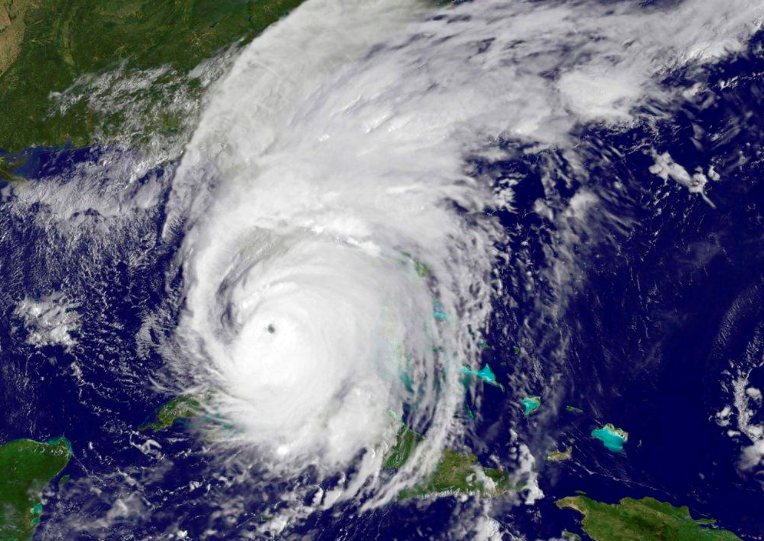 Trusted Partners Delivering Value Today for a Better Tomorrow
24
[Speaker Notes: ADD BUDGET EXERCISE?]
DROP moving forward – Save time, money, and effort
BUILDING STRONG
Complete Programmatic EFH, ESA, and SHPO consultations.

Look for new ways to apply regional sediment management techniques.

Complete Programmatic FDEP permits that allow for expedited review each event.

Establish Department of Army Regional General Permit for FL West Coast.
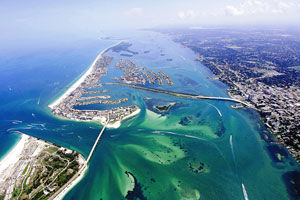 Trusted Partners Delivering Value Today for a Better Tomorrow
25
[Speaker Notes: ADD BUDGET EXERCISE?]